Ruth Zadoks – Molecular EpidemiologyIBAHCM, University of Glasgow
S. aureus
MRSA

GBS

Klebsiella
Pasteurella

MAP
bTB

….
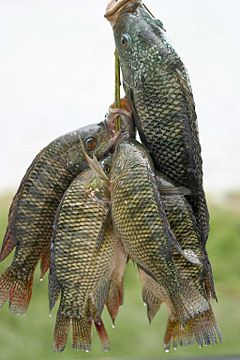 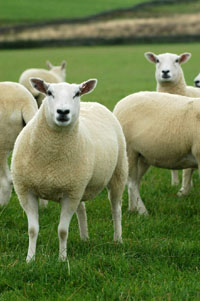 Liver fluke, rumen fluke, sheep scab, BVDV
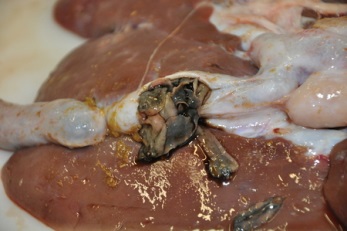